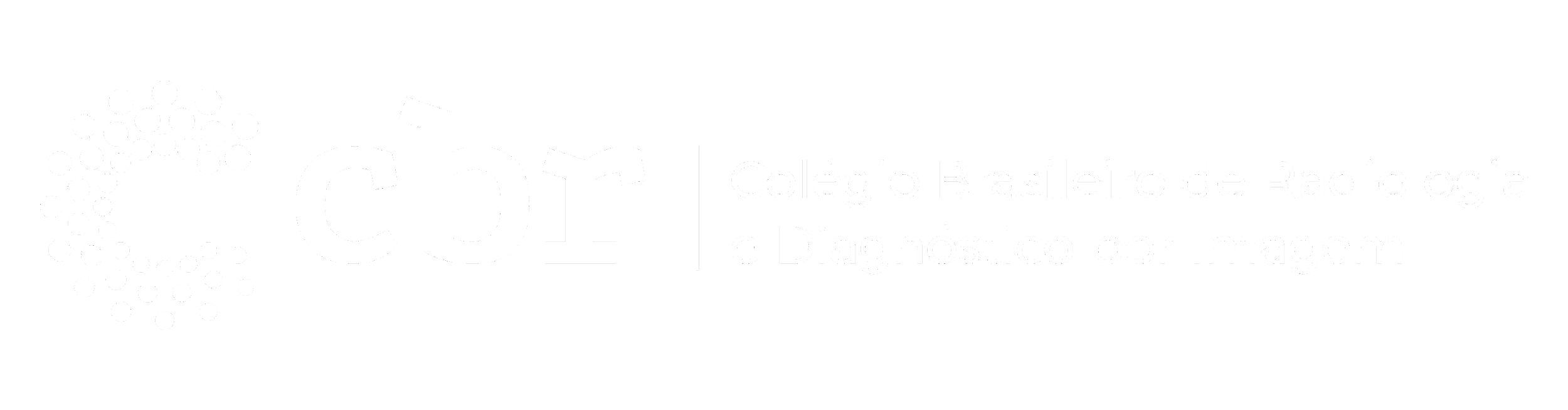 NEOPLASIA DE COLO UTERINO
YOUR NAME
YOUR NAME
Volume 11 – Pelve Feminina
CONTEÚDO INTERATIVO
Informação Clínica: 

Feminina, 40 anos, sem filhos.
Sangramento pós coital há 3 meses.

Perguntas que o radiologista ajudará a responder:

Existe a possibilidade de cirurgia preservadora da fertilidade nesta paciente?

Se não houver, paciente tem contraindicação a cirurgia de histerectomia?
EXEMPLO PRÁTICO CASO 1
NEOPLASIA DE COLO UTERINO
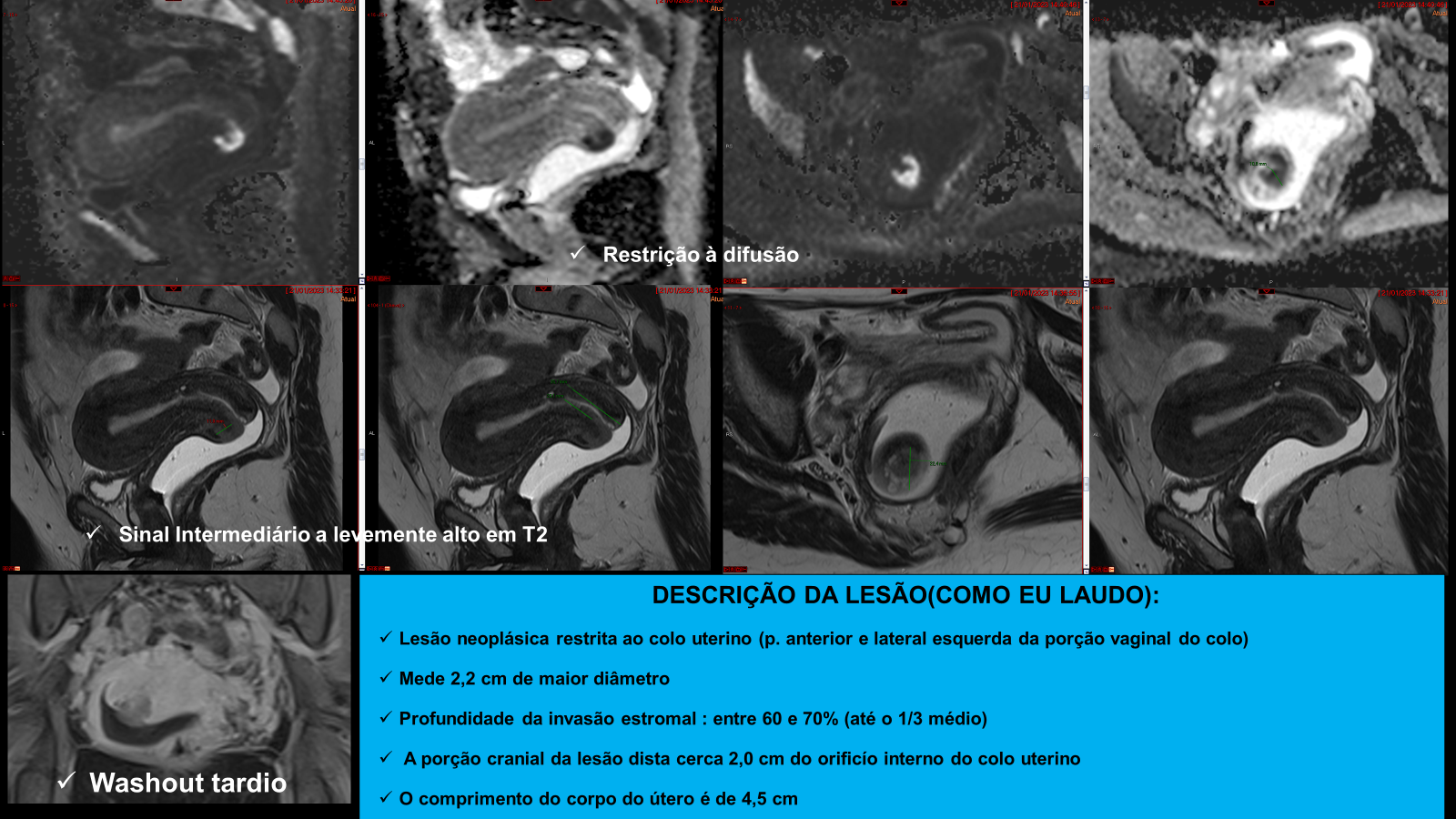 Informação Clínica: 

Feminina, 40 anos, sem filhos.
Sangramento pós coital há 3 meses.

Perguntas que o radiologista ajudará a responder:

Existe a possibilidade de cirurgia preservadora da fertilidade nesta paciente?

Se não houver, paciente tem contraindicação a cirurgia de histerectomia?
EXEMPLO PRÁTICO CASO CLÍNICO 1
NEOPLASIA DE COLO UTERINO
Localização
Restrita ao colo (parede anterior e lateral esquerda)
NEOPLASIA DE COLO UTERINO
Dimensões da Lesão
2,2 cm  (maior medida estadiamento)
RELATÓRIO ESTRUTURADO:

O que deve constar no laudo?
% de penetração no estroma cervical
60/70%
Invasão da Vagina
Não
Invasão parametrial
Não
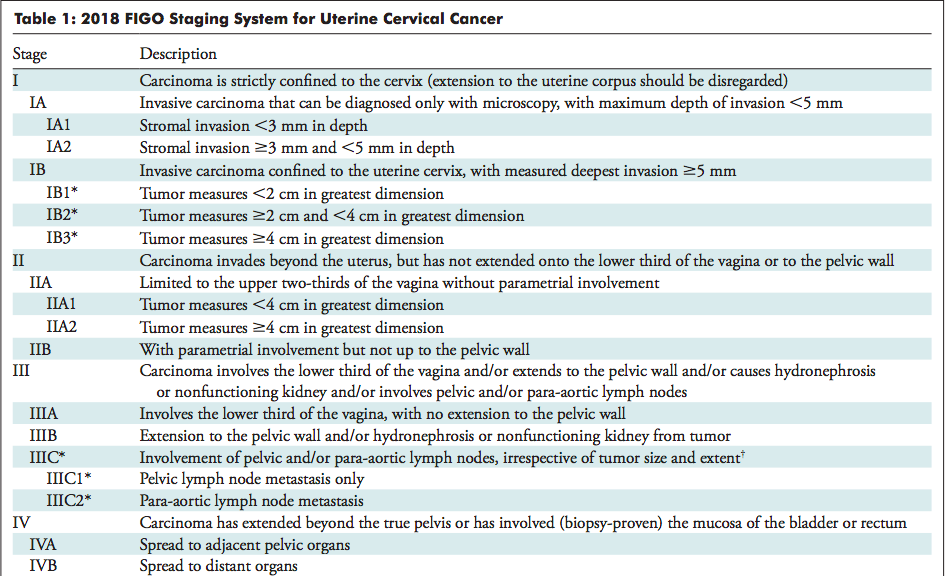 Invasão parede pélvica/ureteres
Não
Invasão de órgãos pélvicos (bexiga e reto)
Não
Linfonodos
Sem linfonodomegalia
Sugestão de Estadiamento por Imagem
IB2
Perguntas que o radiologista ajudará a responder:

Existe a possibilidade de cirurgia preservadora da fertilidade nesta paciente?

Não está indicada neste caso
CRITÉRIOS TRAQUELECTOMIA
(preservação da fertilidade)
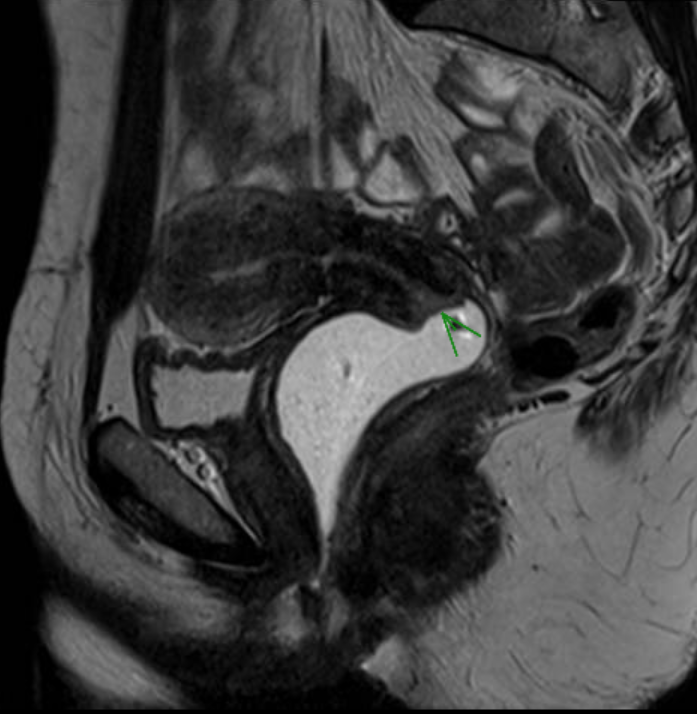 Neoplasia restrita ao colo
Opção em lesões 1B1 (remotamente em 1B2)
Sem metástase linfonodal
Tamanho da lesão 
(ideal até 2 cm)
Comprimento corpo uterino
Distância lesão – OI colo 
(ideal maior que 1 cm)
% de penetração estroma
COMO EU LAUDO: 
Lesão neoplásica na porção vaginal do colo uterino, medindo 1,2cm, comprometendo até 50% da espessura do estroma
 A porção cranial da lesão dista cerca 1,8 cm do orificío interno do colo uterino
O comprimento do corpo do útero é de 4,5 cm
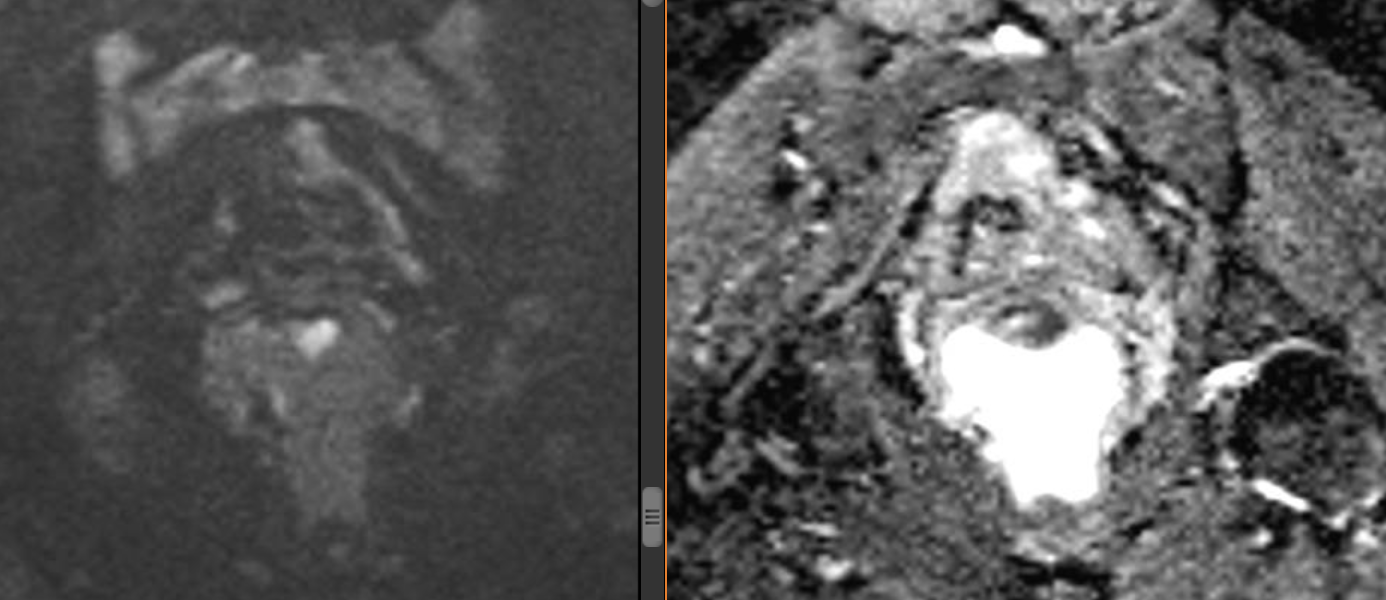 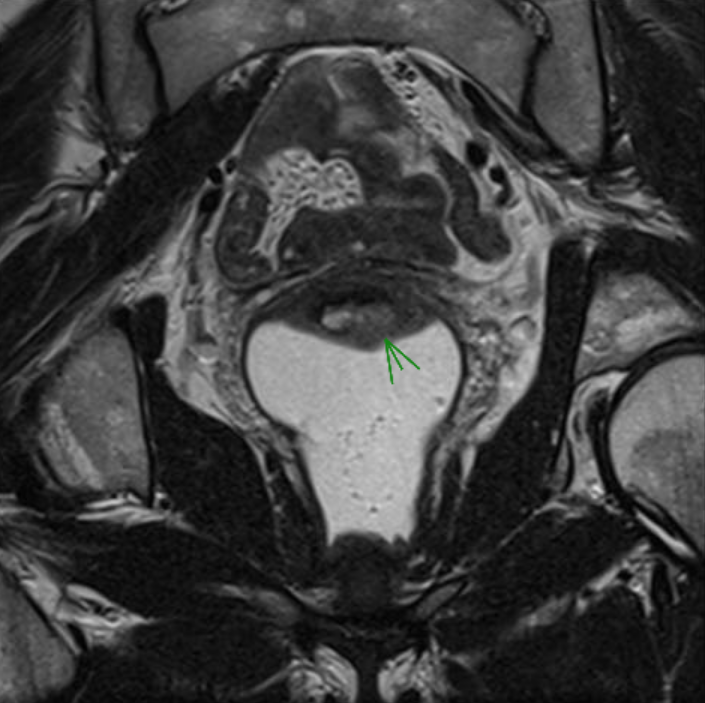 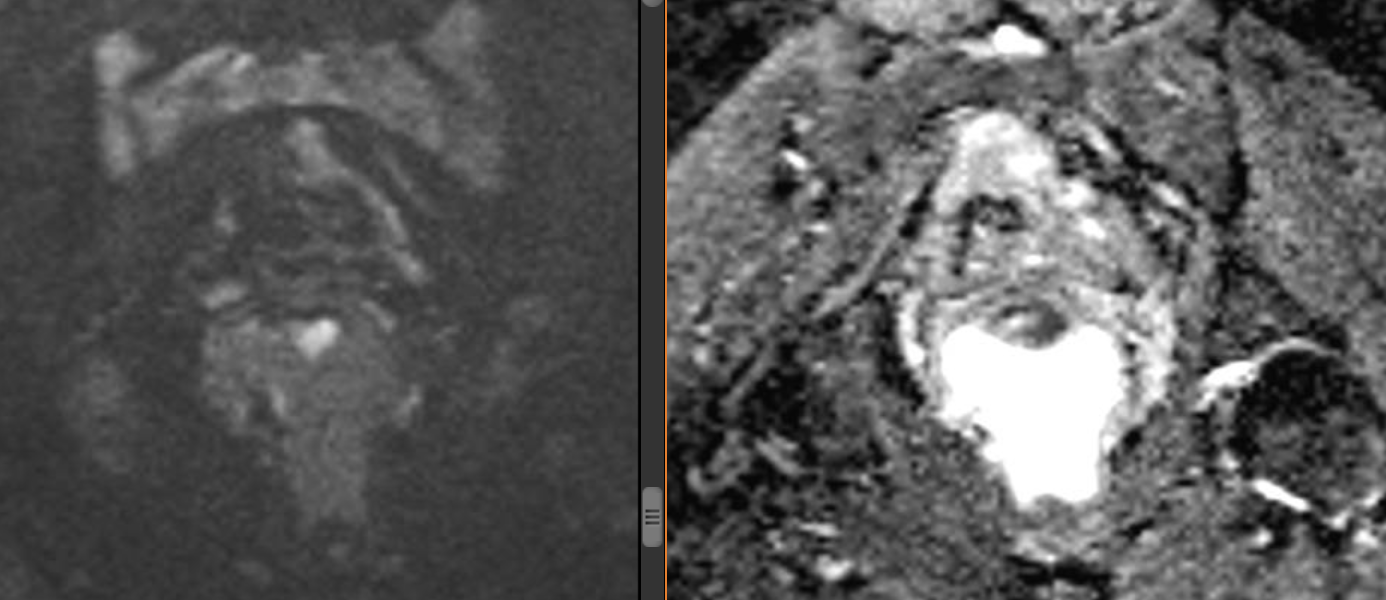 Perguntas que o radiologista ajudará a responder:


Paciente tem contraindicação a cirurgia de histerectomia?

Não
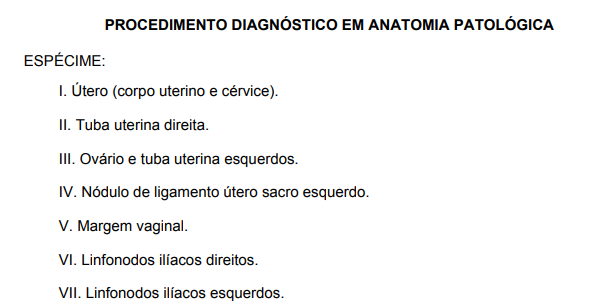 CASO 1Evolução:
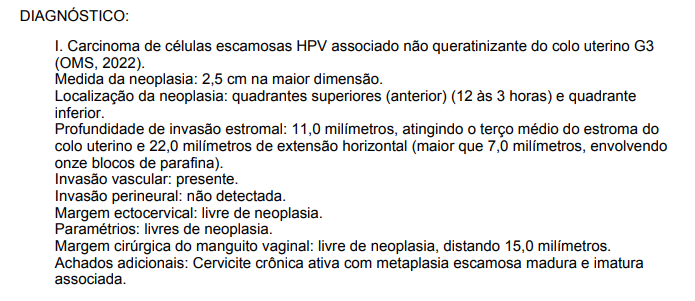 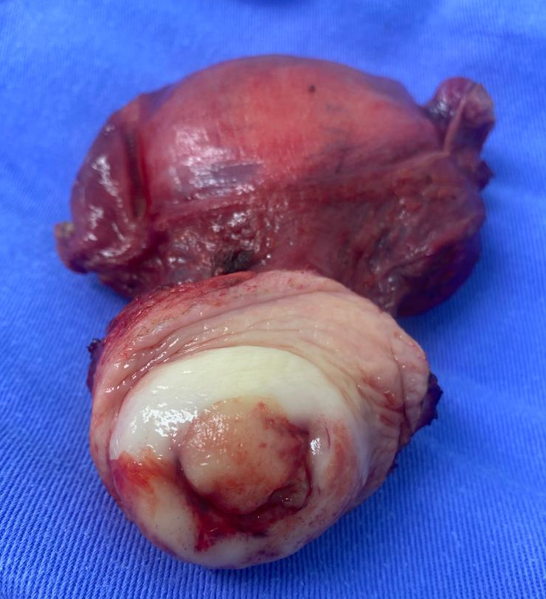 ONCOGINECOLOGIA
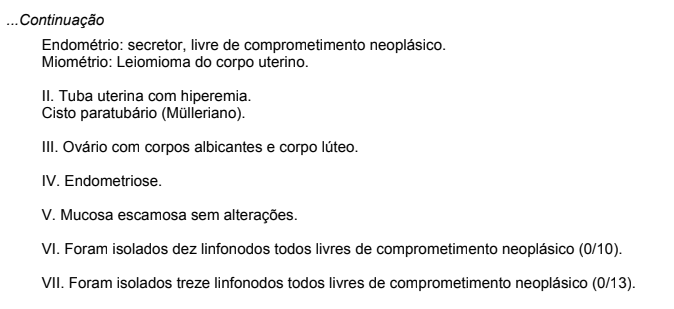 Informação Clínica: 

feminina, 36 anos.
paciente vem a consulta trazendo colposcopia com alterações maiores em colo e CP com atipias endocervicais
Refere episódios eventuais de sangramento extemporâneo, especialmente no último mês
Exame físico: lesão exofí­tica em colo uterino com 4 cm e que estrui da endocervice
EXEMPLO PRÁTICO CASO CLÍNICO 2
NEOPLASIA DE COLO UTERINO
EXAME DE ESTADIAMENTO: RM 06/09/2022 E PET CT 14/09/2022
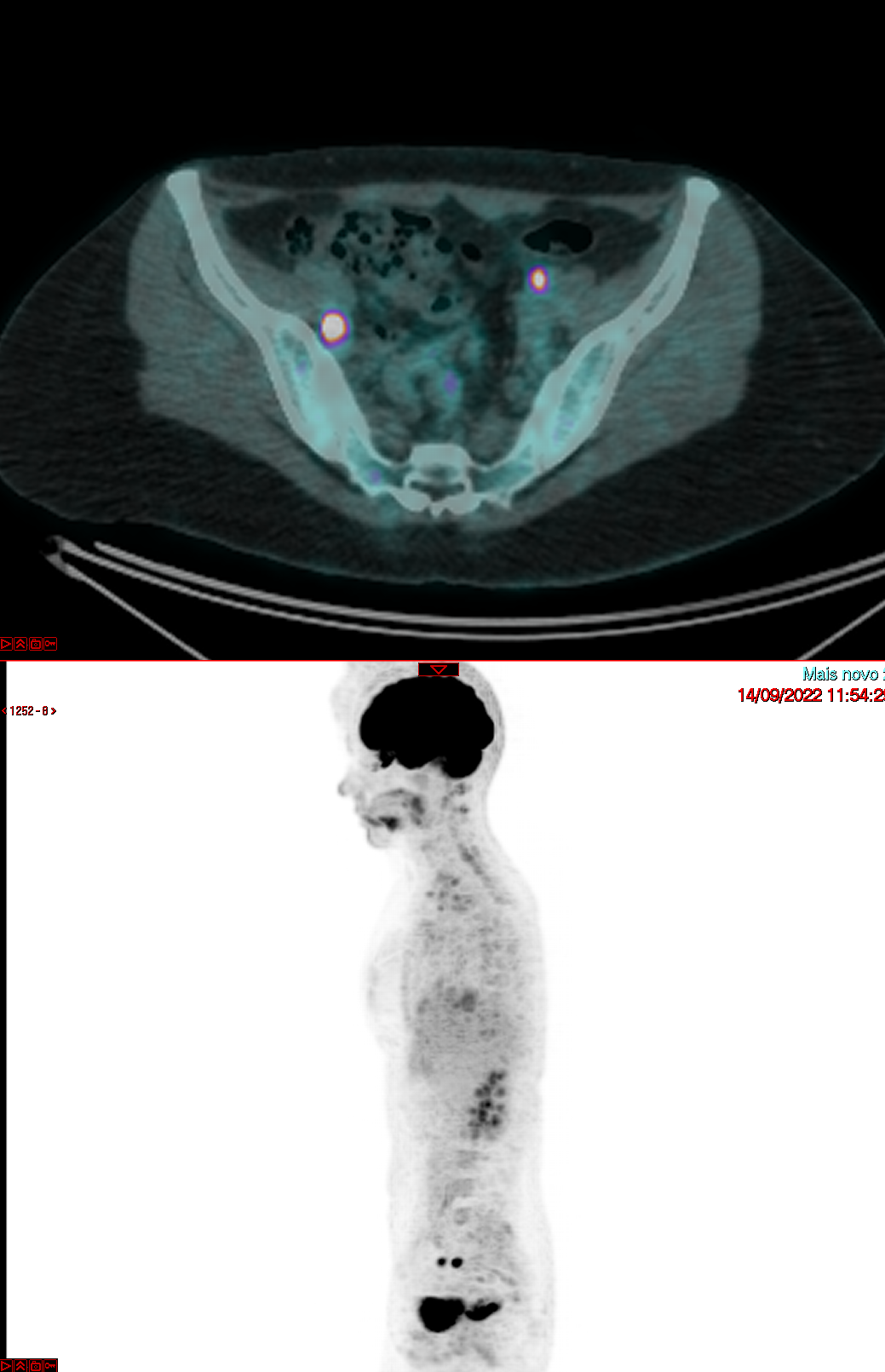 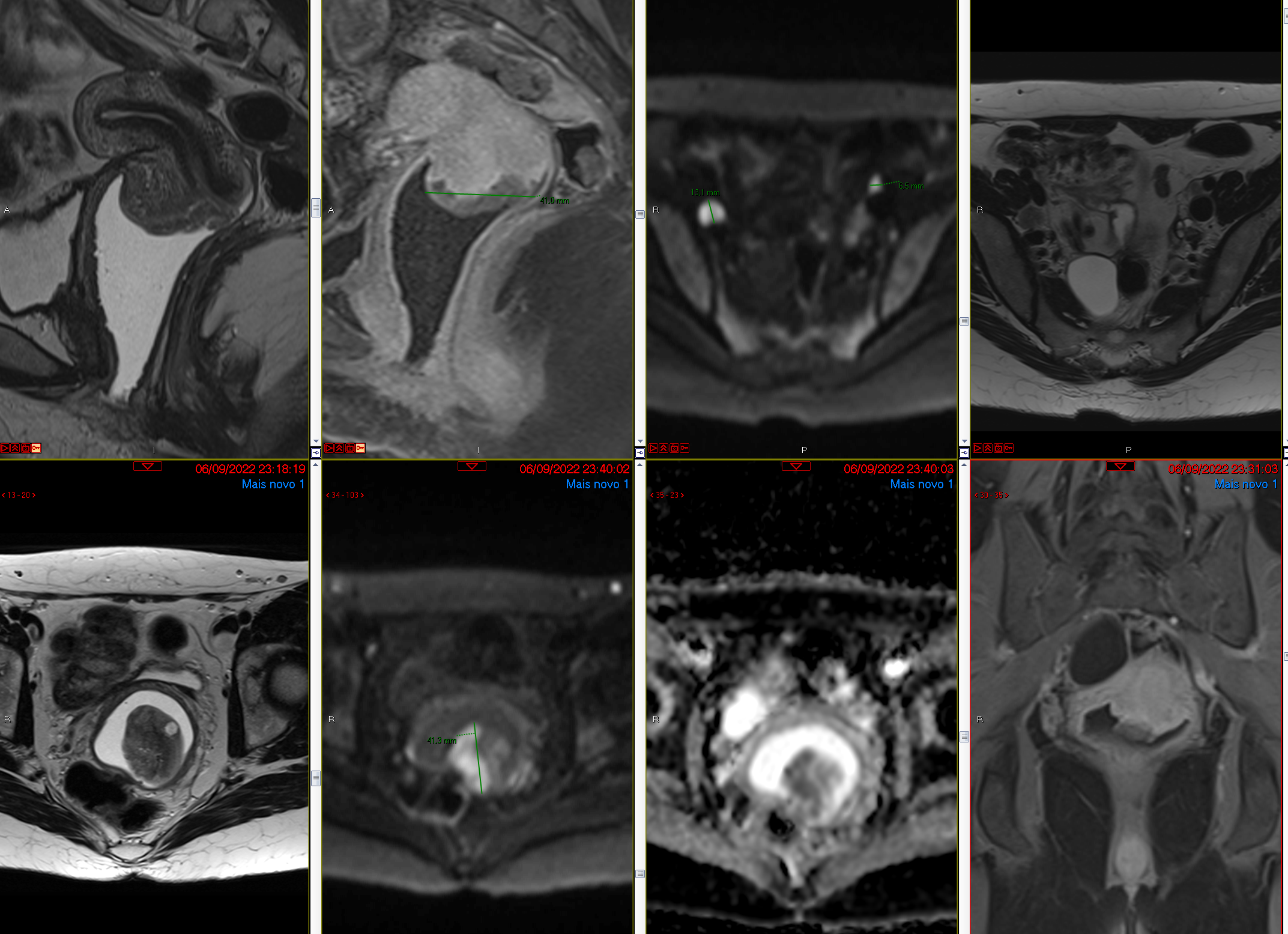 PET CT possui maior acurácia na detecção de metástases linfonodais
Localização
Lesão exofítica na porção vaginal do colo uterino
NEOPLASIA DE COLO UTERINO
Dimensões da Lesão
4,1 cm (maior medida estadiamento)
RELATÓRIO ESTRUTURADO:

O que deve constar no laudo?
Invasão da Vagina
Não
Invasão parametrial
Não
Invasão parede pélvica/ureteres
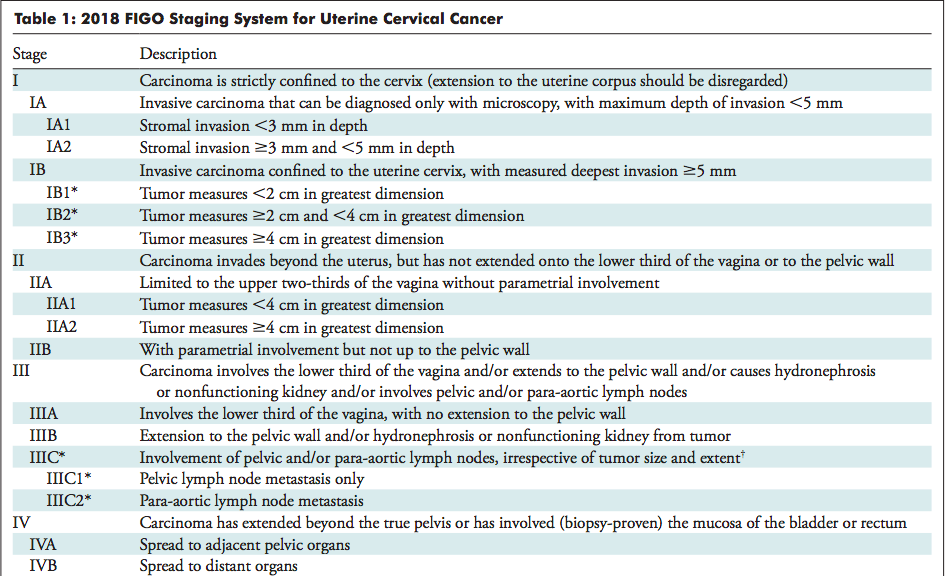 Não
Invasão de órgãos pélvicos (bexiga e reto)
Não
Linfonodos
Sim, linfonodopatias pélvicas cad. iliaca externa (1 à D  na RM e 2, bilateral PET-CT)
Sugestão de Estadiamento por Imagem
III C1
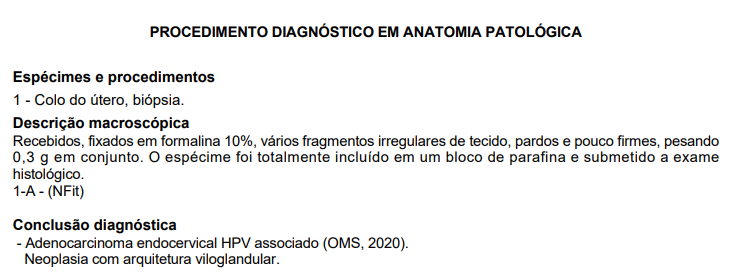 Perguntas que o radiologista ajudará a responder:


Paciente tem indicação de tratamento cirúrgico inicialmente?
Não

Se não tiver, por quê?
Estadiamento IIIC1, indicação tratamento QT +RT
CASO 2
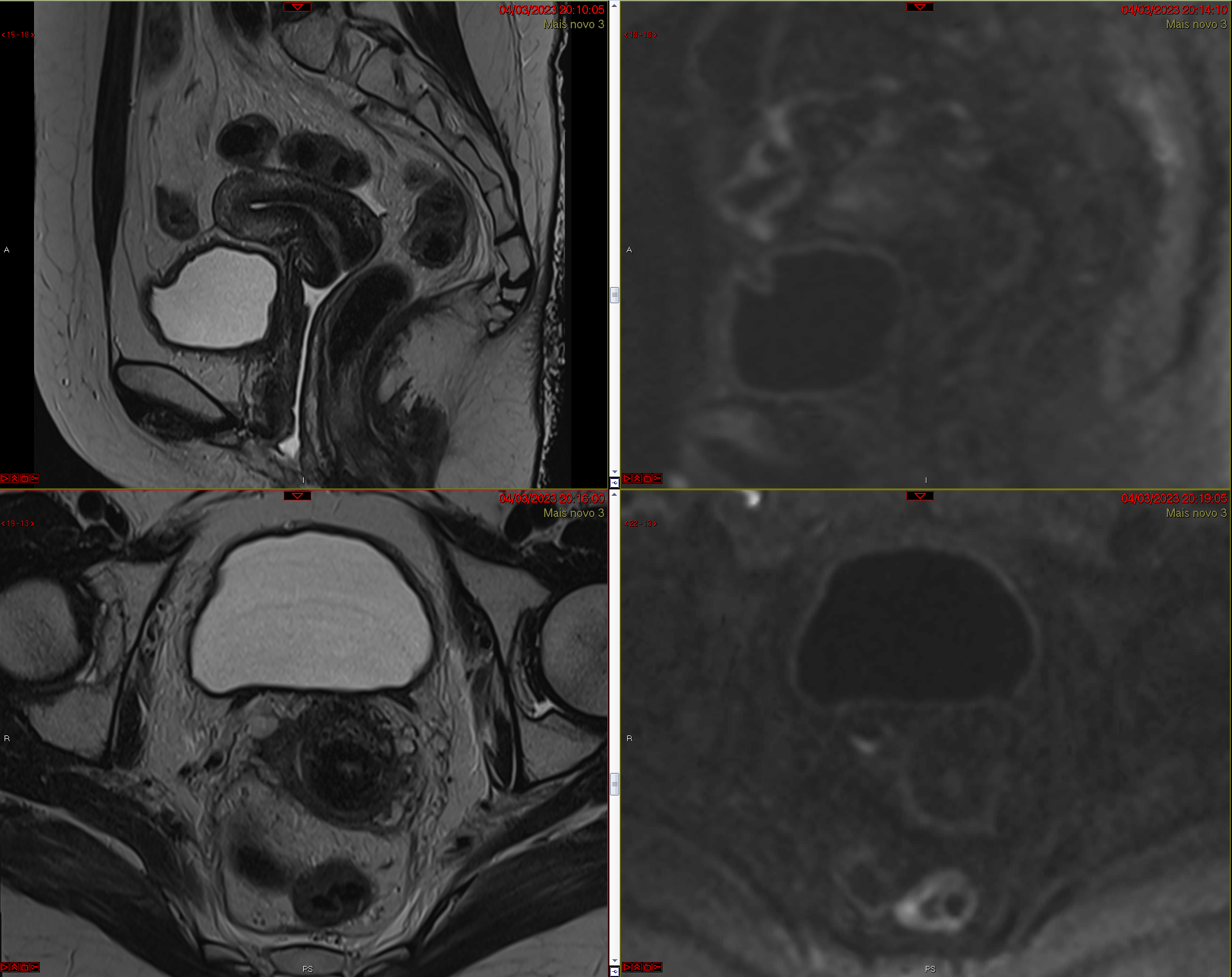 AVALIAÇÃO DE RESPOSTA PÓS
 QT E RT 04/03/2023
RESPOSTA AO TRATAMENTO
Hipossinal em T2 (fibrose)
Redução das dimensões
Realce tardio
Sem restrição à difusão
REPOSTA COMPLETA, SEM NEOPLASIA VIAVEL NO COLO E 
SEM LINFONODOMEGALIAS
Evolução

Estadiamento clínico era IB3 (tumor maior que 4 cm, vagina e paramétrios livres). Exames de imagem mudaram estadiamento para IIIC1 (linfonodomegalias pélvicas). 
Resposta completa no controle de 4 meses após término de QT e RT (exame físico, CP e RM sem alterações)
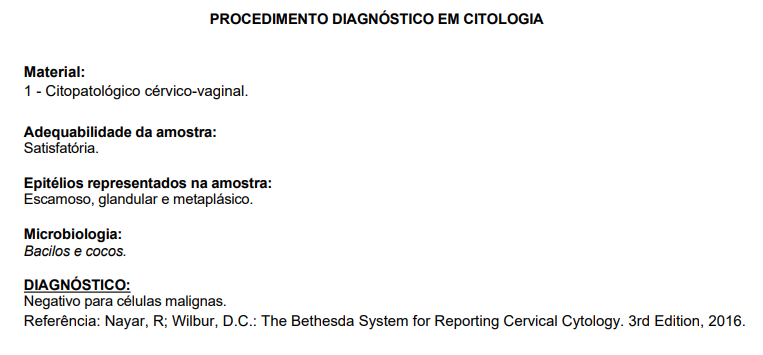 Informação Clínica: 
feminina, 38 anos.
Avaliação de colo uterino sangrante.
CASO 3EXEMPLO PRÁTICO
NEOPLASIA COLO UTERINO
EXAME DE ESTADIAMENTO 20/03/2021
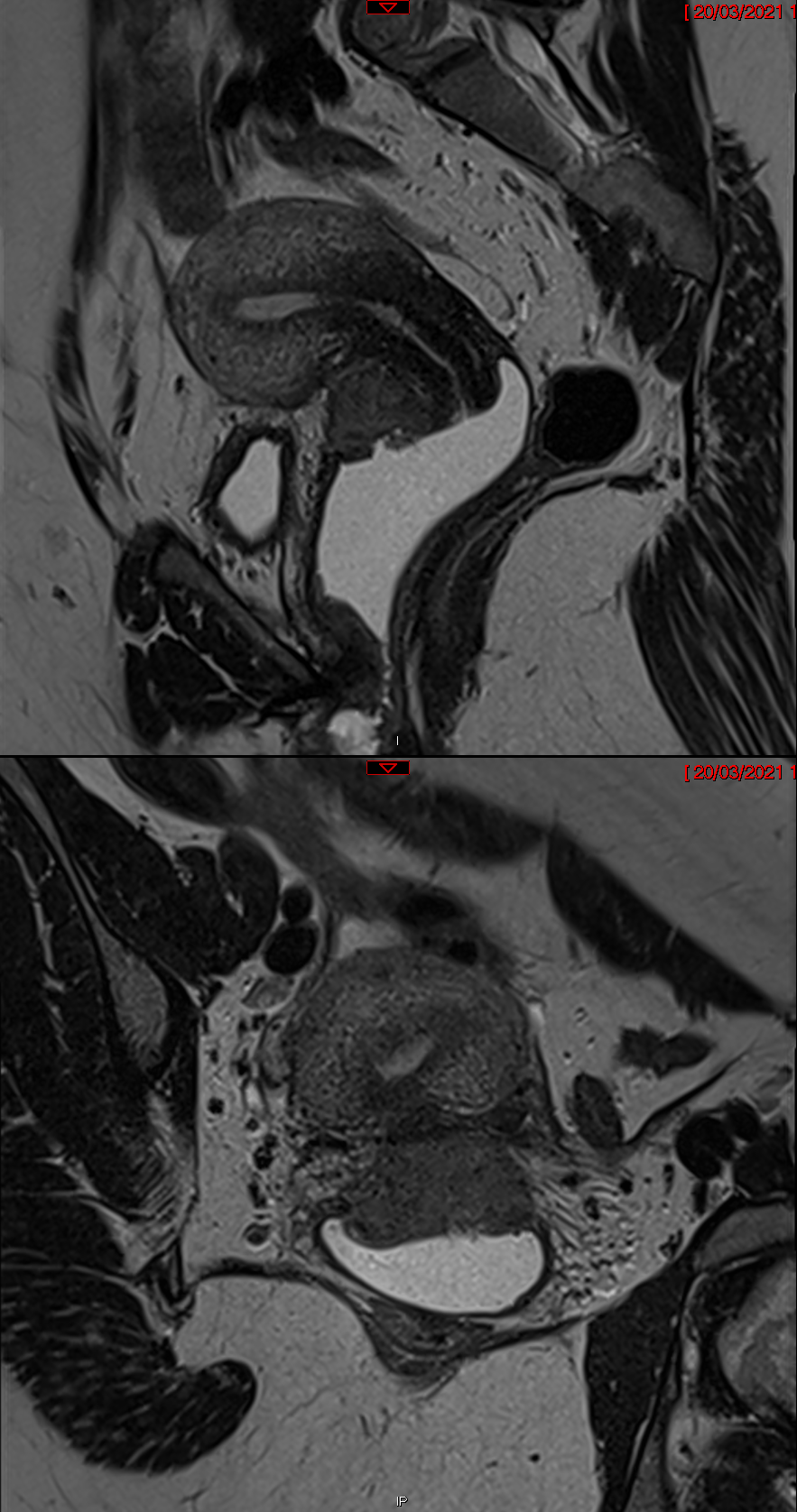 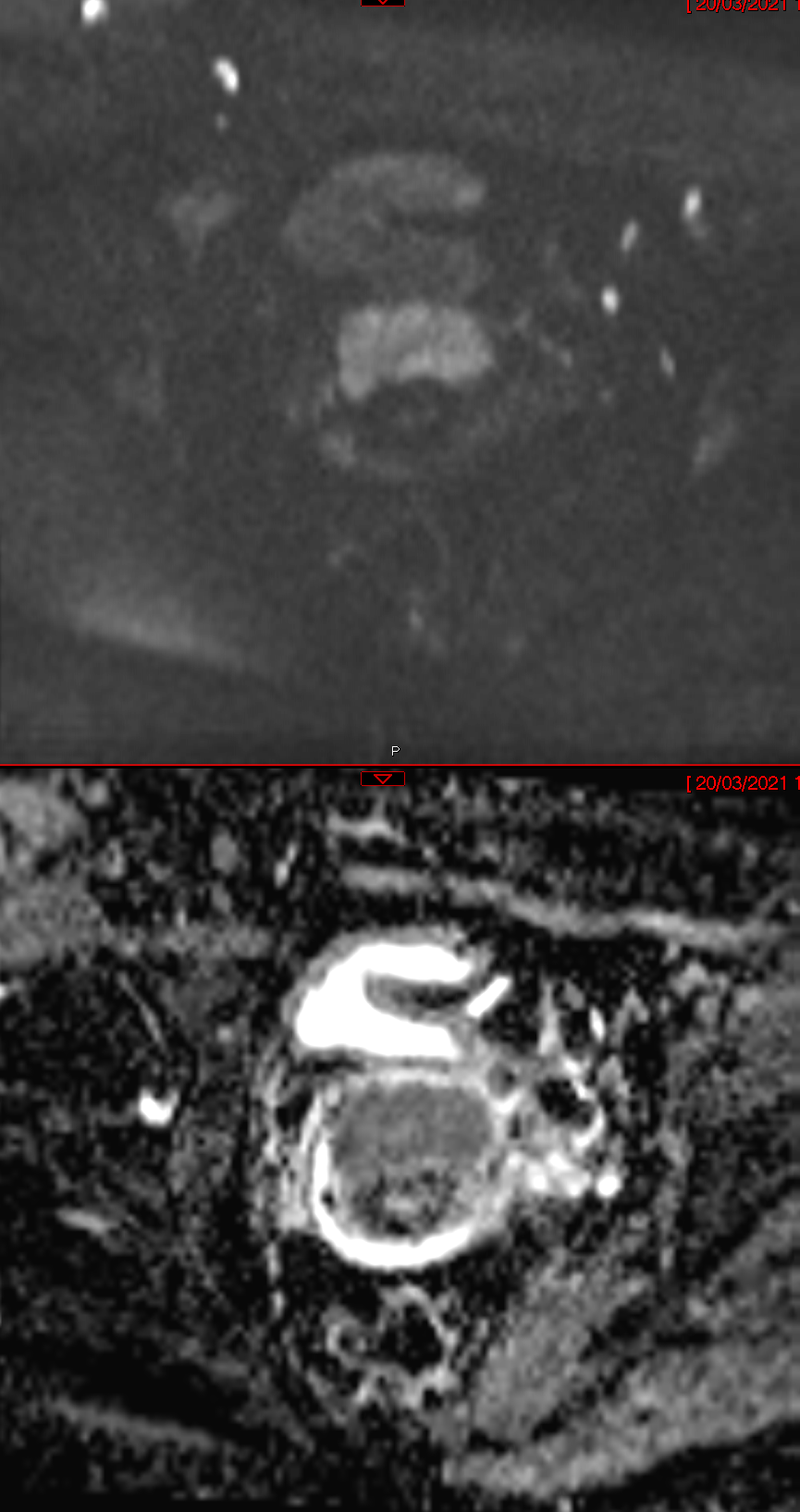 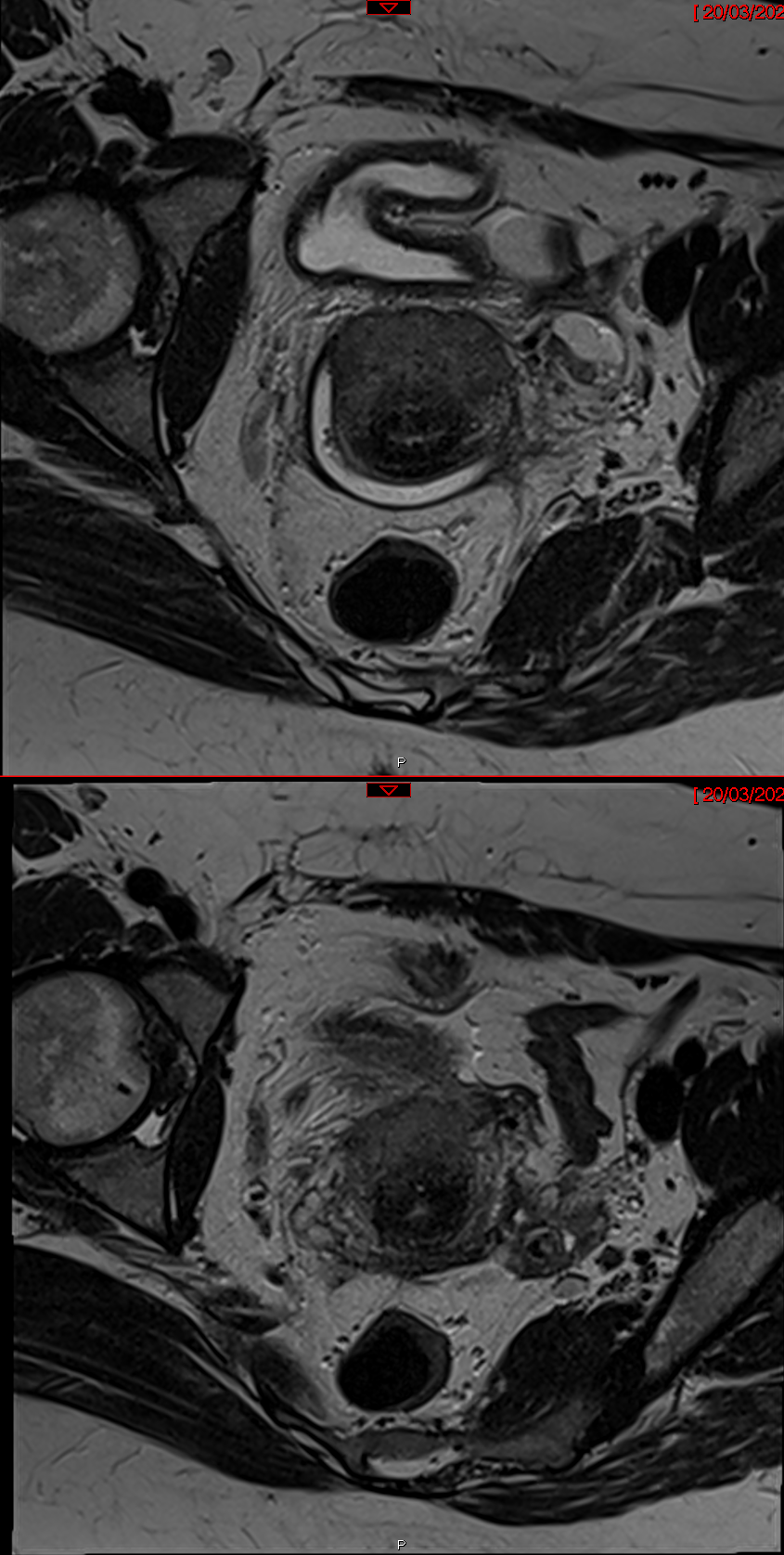 Localização
Lesão com epicentro na parede anterior do colo uterino
NEOPLASIA DE COLO UTERINO
Dimensões da Lesão
4,1 cm (maior medida estadiamento)
RELATÓRIO ESTRUTURADO:

O que deve constar no laudo?
% de penetração no estroma cervical
envolve toda a espessura do estroma cervical na parede anterior
Invasão da Vagina
Sim, lesão compromete parede anterior do terço superior da vagina
Invasão parametrial
Não
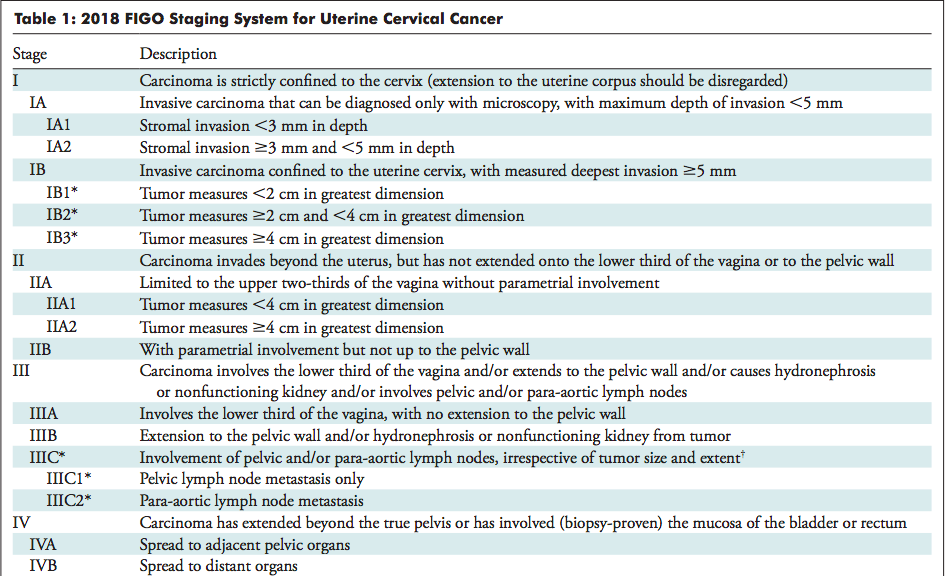 Invasão parede pélvica/ureteres
Não
Invasão de órgãos pélvicos (bexiga e reto)
Não
Linfonodos
Sem linfonodomegalia
Sugestão de Estadiamento por Imagem
IIA2
AVALIAÇÃO DE RESPOSTA PÓS 6 M QT E RT
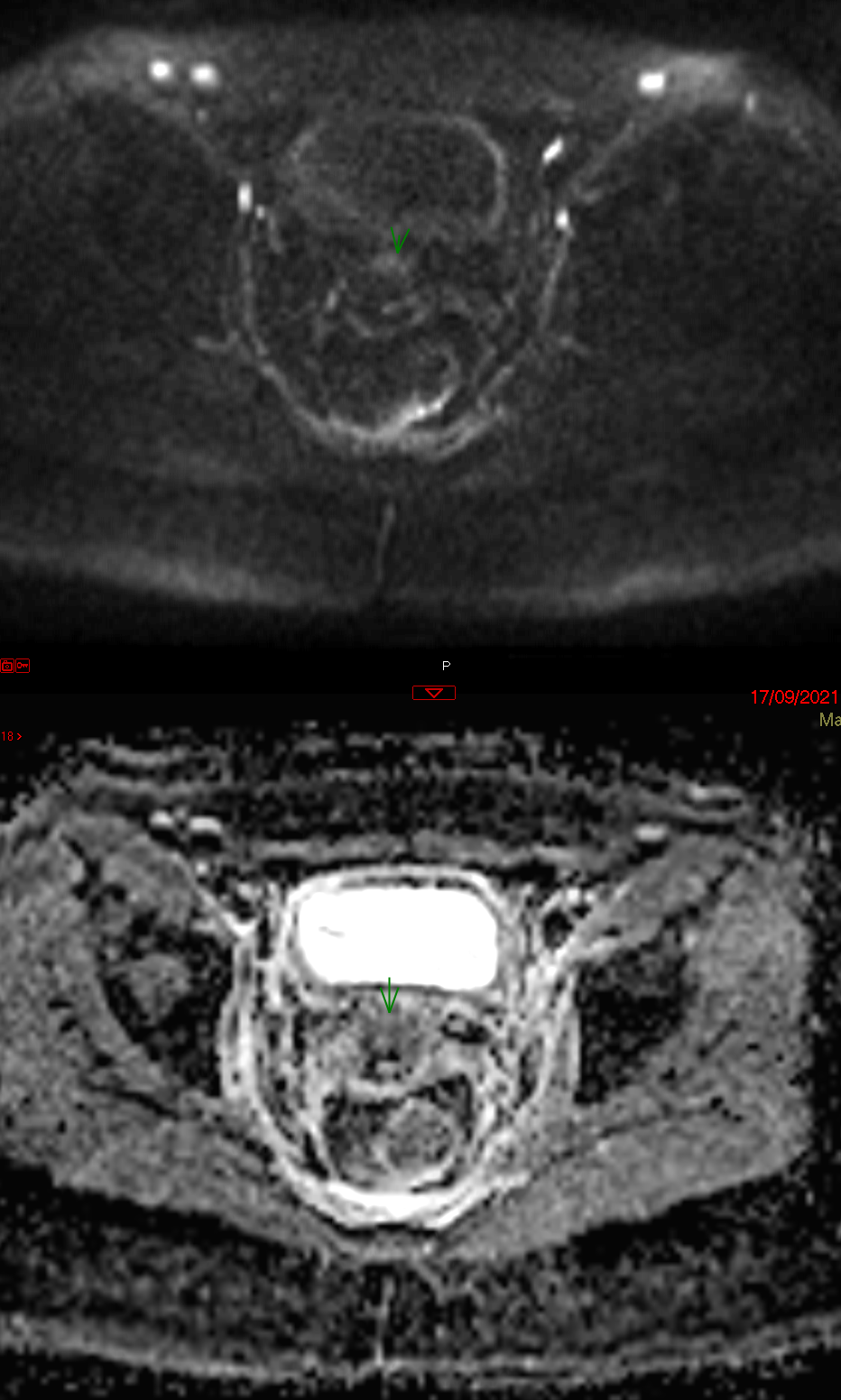 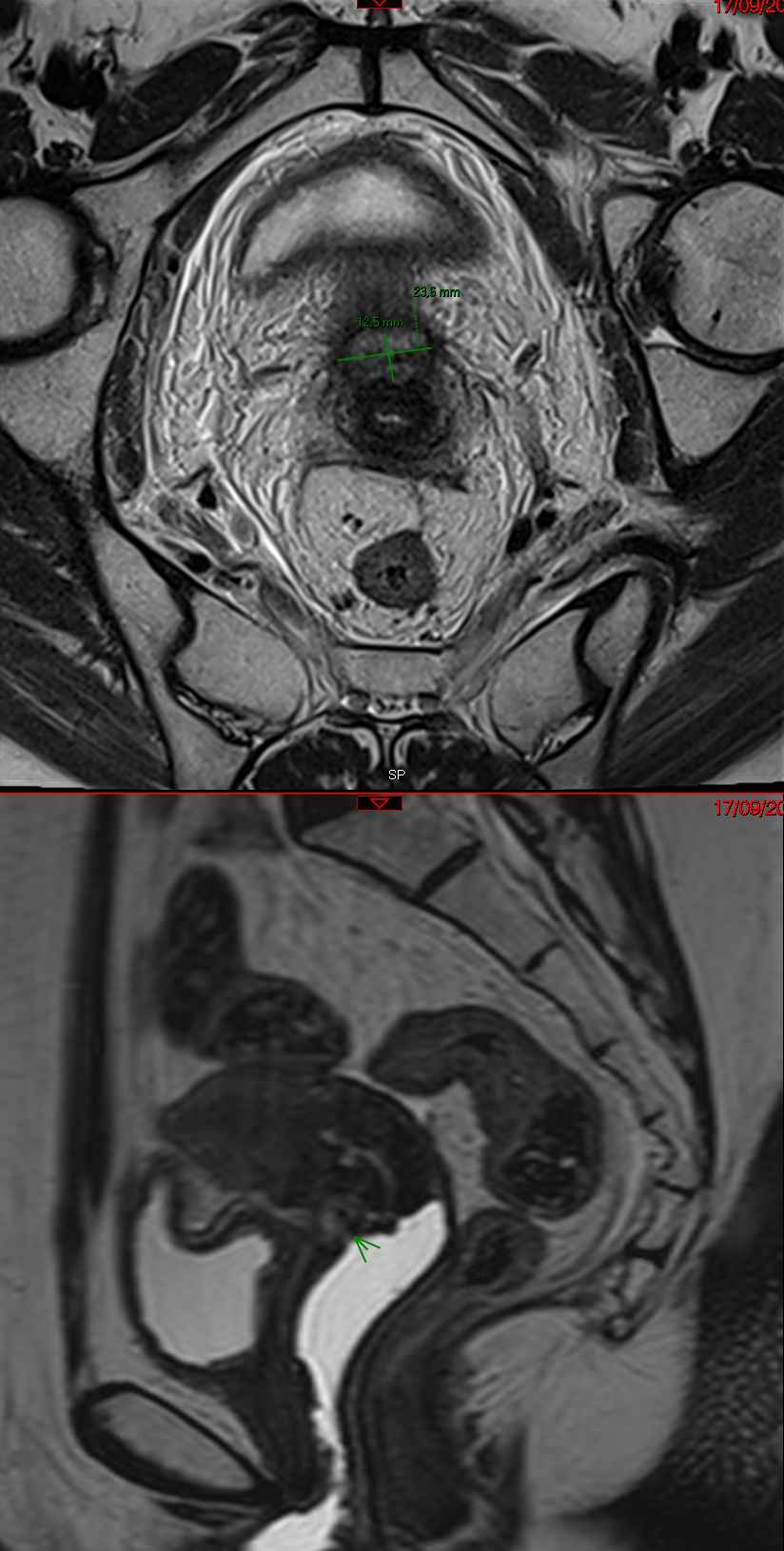 NEOPLASIA VIÁVEL

Restrição à difusão da água

Sinal intermediário T2 (diferente da fibrose pós RT hipointensa em T2)
REDUÇÃO NAS DIMENSÕES DA LESÃO, PORÉM COM PERSISTÊNCIA DE NEOPLASIA VIÁVEL RESIDUAL NO COLO
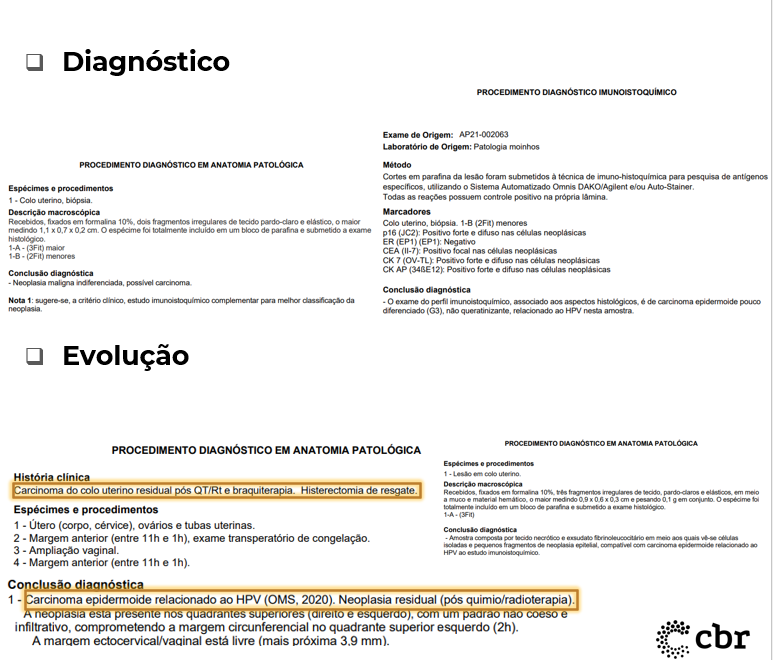 CASO 3
EVOLUÇÃO
RESPOSTA COMPLETA
TU DE COLO UTERINO - PÓS TRATAMENTO
Controle 3/6m pós QT/RT
NEOPLASIA VIAVEL RESIDUAL
Avaliação de resposta 6m pós QT/RT
RECIDIVA
Lesão nova, que surgiu pós tratamento cirúrgico ou QT/RT (comparar com anteriores)
[Speaker Notes: Lembrar que quando está em dúvida - menor estadiamento!!! 

Não é usual colocar estadiamento no relatório, mas devemos  colocar todas as informações pertinentes ao estadiamento da lesão!]
TU DE COLO UTERINO - PÓS TRATAMENTO
RESPOSTA AO TRATAMENTO
Hipossinal em T2 (fibrose)
Redução das dimensões
Realce tardio
Sem restrição à difusão
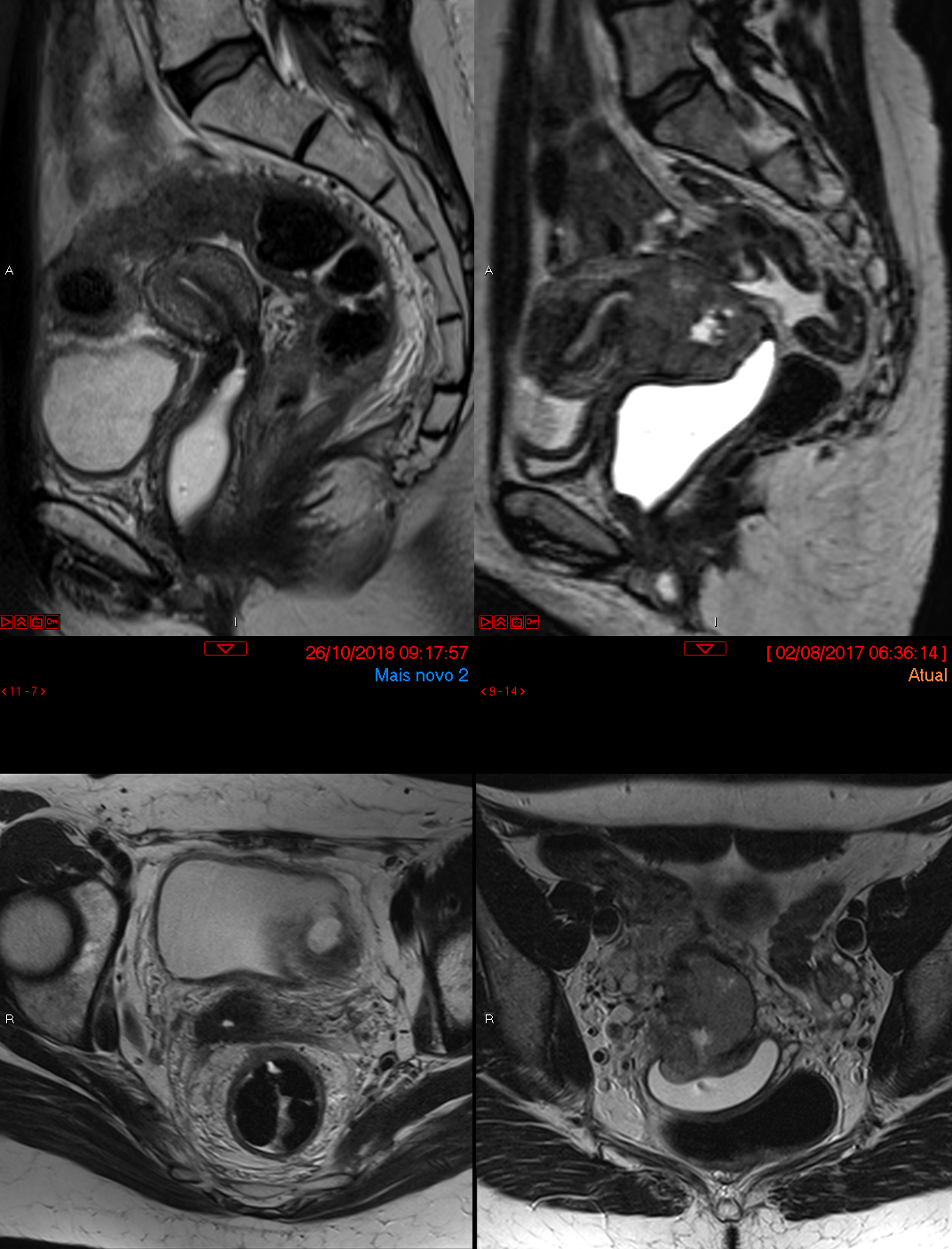 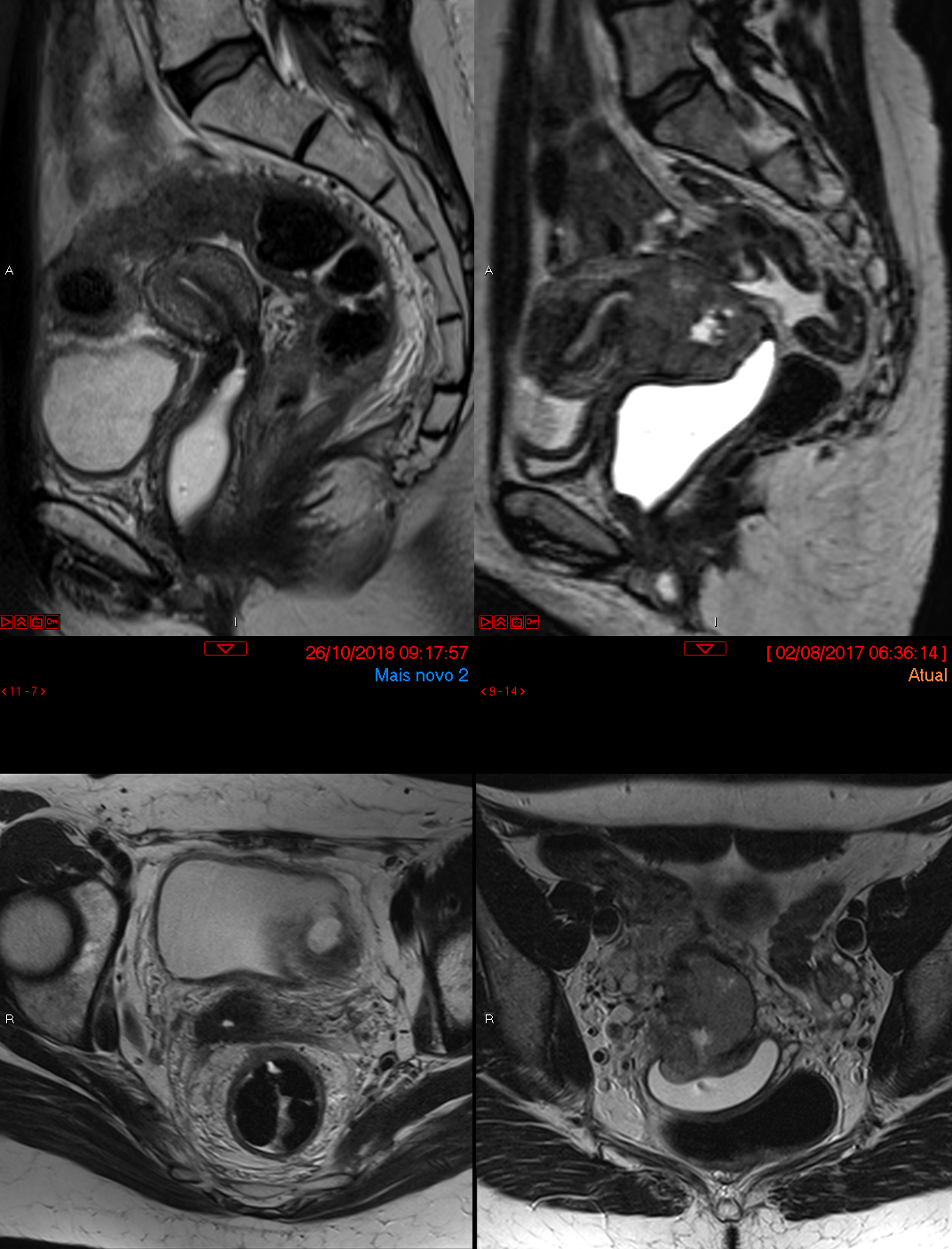 NEOPLASIA VIÁVEL PÓS TRATAMENTO

Sinal intermediário em T2

Restrição à difusão da água 

Realce precoce/washout
[Speaker Notes: Lembrar que quando está em dúvida - menor estadiamento!!! 

Não é usual colocar estadiamento no relatório, mas devemos  colocar todas as informações pertinentes ao estadiamento da lesão!]